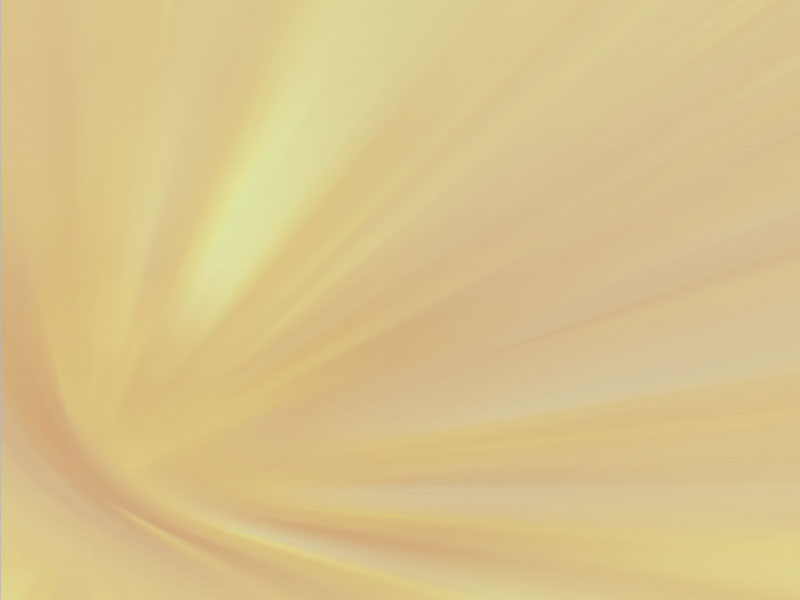 конкурс
«Лучший менеджер»
Цель:  Формирование творческой индивидуальности и профессиональной компетентности
Далее
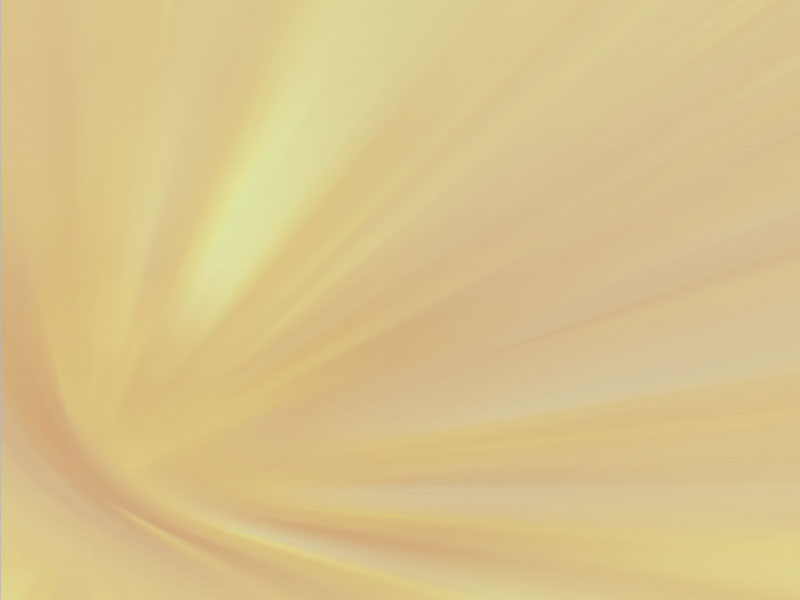 1 задание
«Визитная карточка»
Представление профессии менеджер
Далее
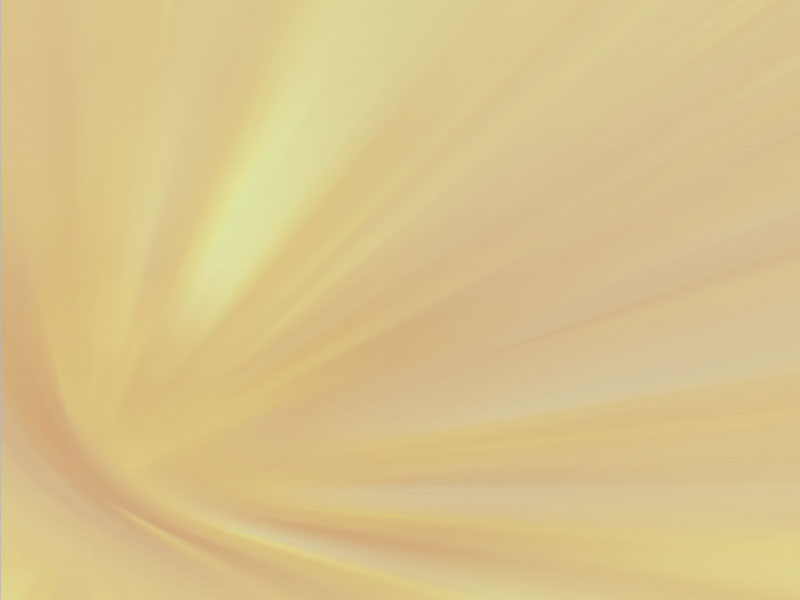 2 задание
(домашнее)
«Тематический стол»
Сервировать стол на две персоны
Предоставить меню и обосновать
Далее
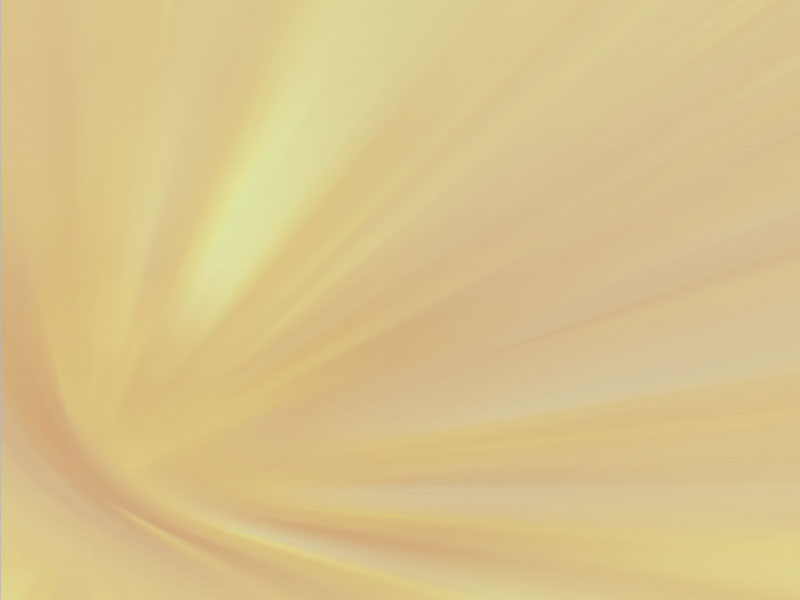 3 задание
(практическое)
«Задача на расчёт»
Произвести расчёт для банкета:
общей длины стола
количества столов
количества скатертей
количества официантов
Далее
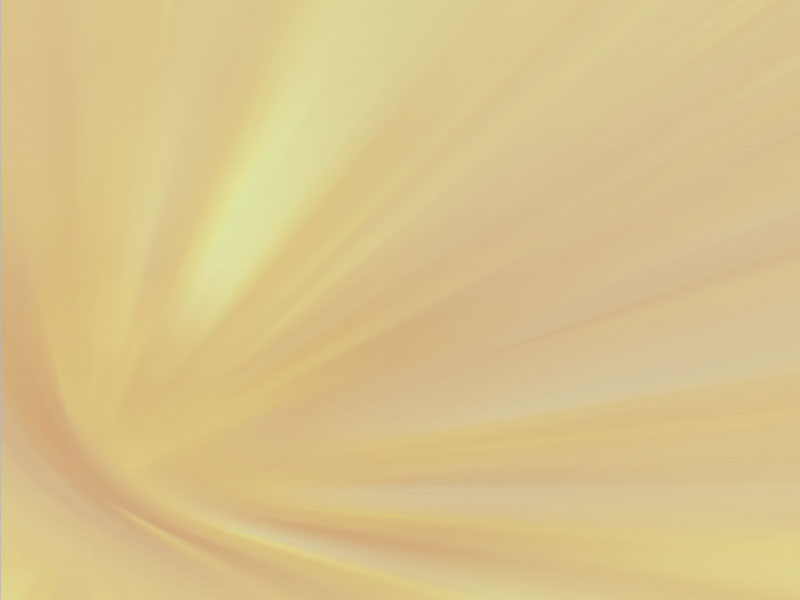 4 задание
Аудио-викторина
«Дай правильный ответ»
вопросы по спец.дисциплинам
Далее
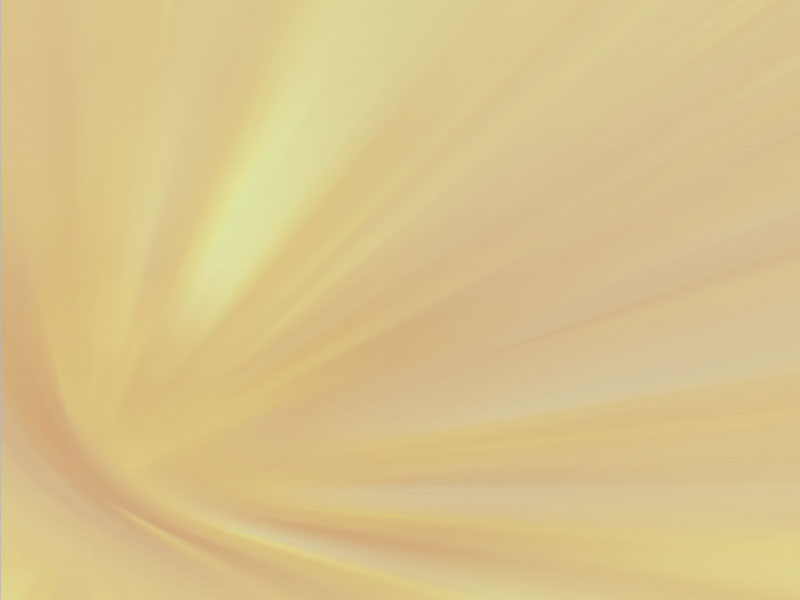 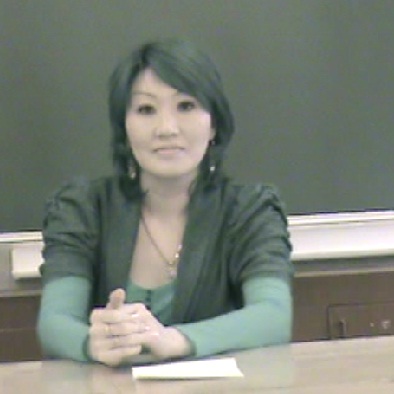 Вопрос по дисциплине «менеджмент» от преподавателя
Харитоновой Виктории Викторовны.
вопрос:
ответ:
Далее
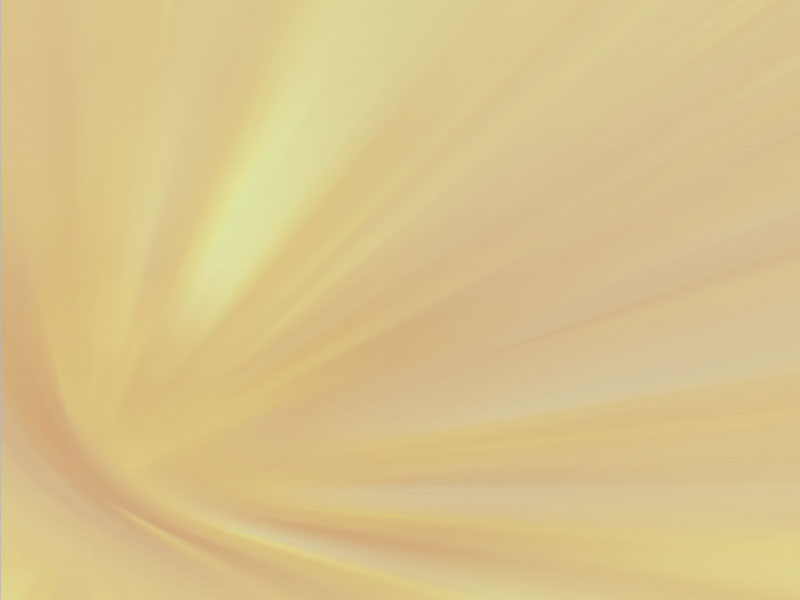 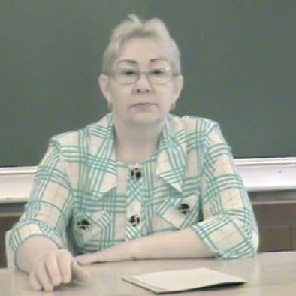 Вопрос по дисциплине «организация обслуживания» от преподавателя
Анцуповой Любовь Александровны.
вопрос:
ответ:
Далее
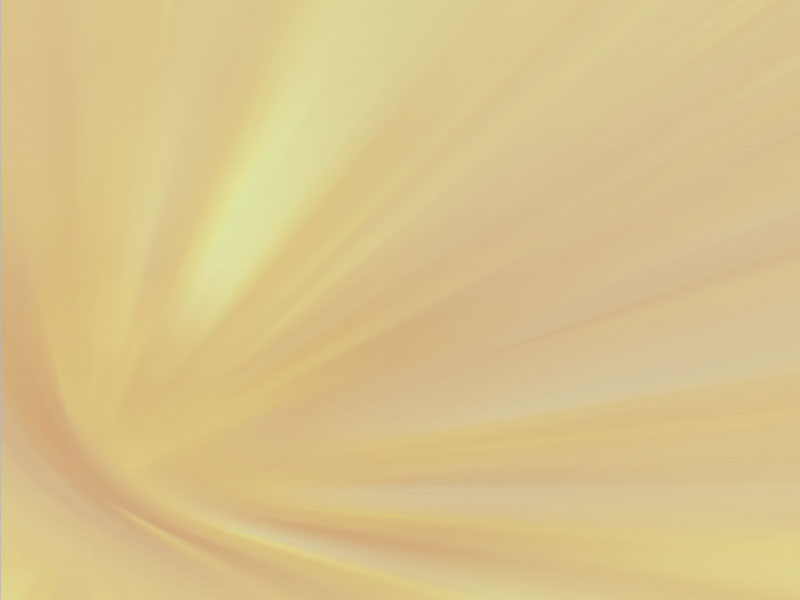 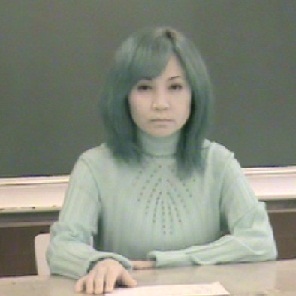 Вопрос по дисциплине «английский язык» от преподавателя Искаковой Балшикер Аманберлиевны.
вопрос:
ответ:
Далее
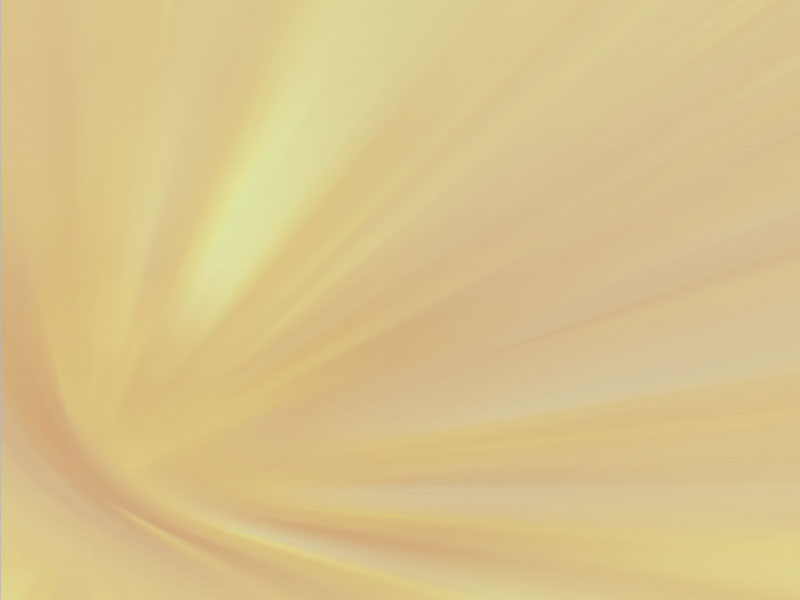 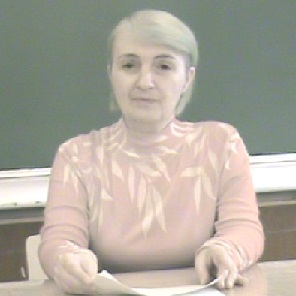 Вопрос по дисциплине «организация обслуживания» от преподавателя
Исаевой Нанули Григорьевны.
вопрос:
ответ:
Далее
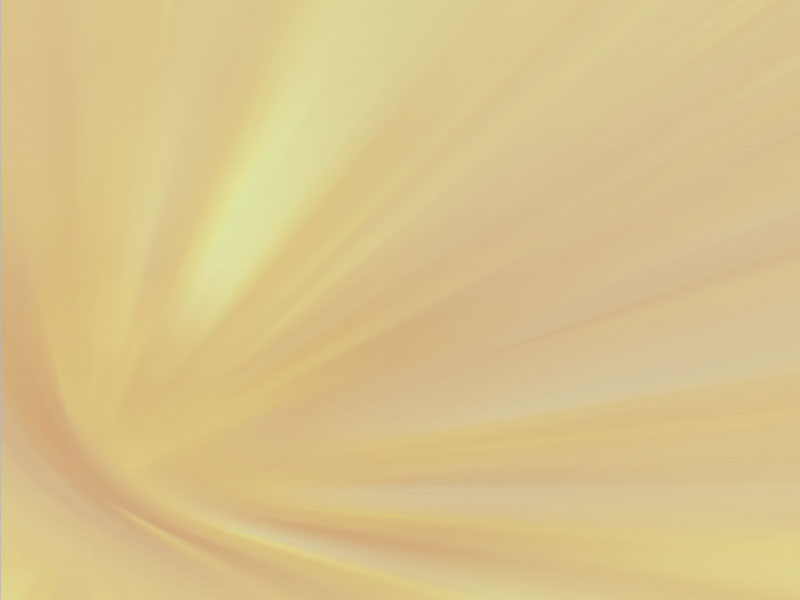 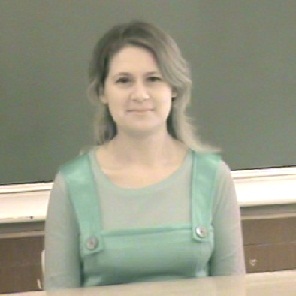 Вопрос по дисциплине «основы экономики» от преподавателя
Корниловой Ольги Геннадьевны.
вопрос:
ответ:
Далее
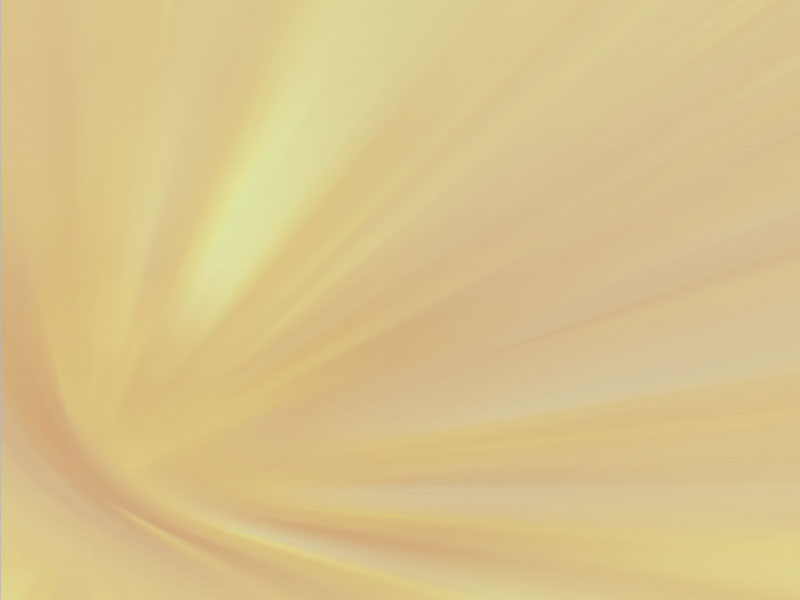 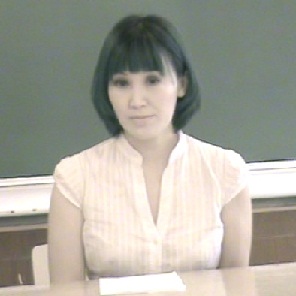 Вопрос по дисциплине «организация предприятий» от преподавателя
Акимовой Матрёны Константиновны.
вопрос:
ответ:
Далее
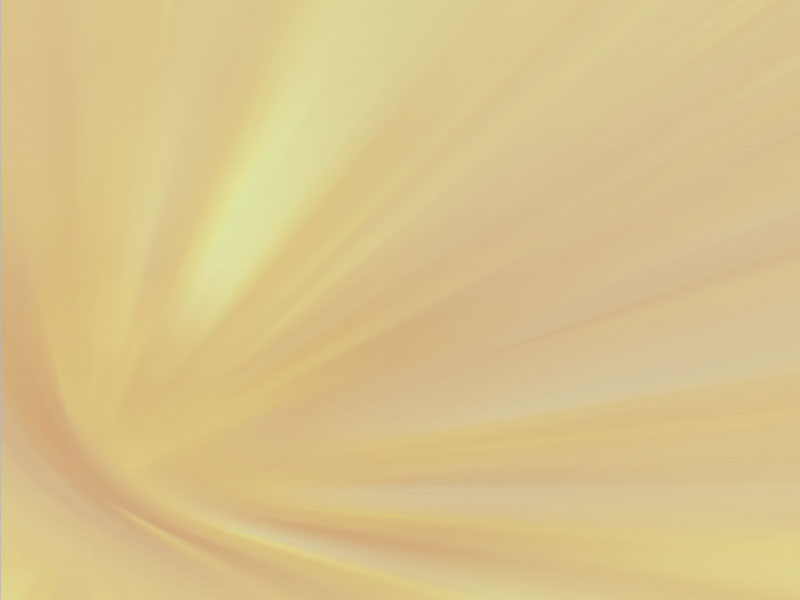 5 задание
«Знаете ли вы сервировку стола»
участники конкурса за одну минуту      должны найти пять ошибок
 в сервировке стола
Далее
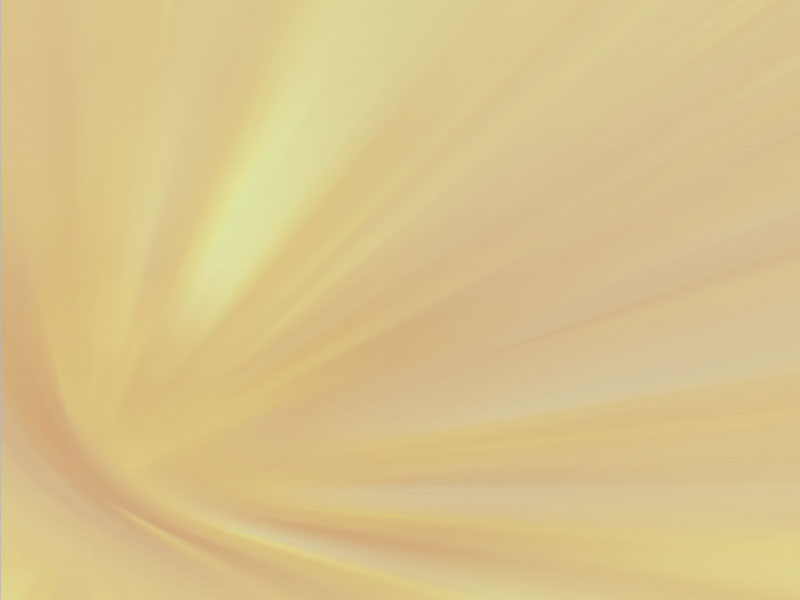 Викторина для зрителей
7
3
9
2
5
6
10
4
1
8
Начало
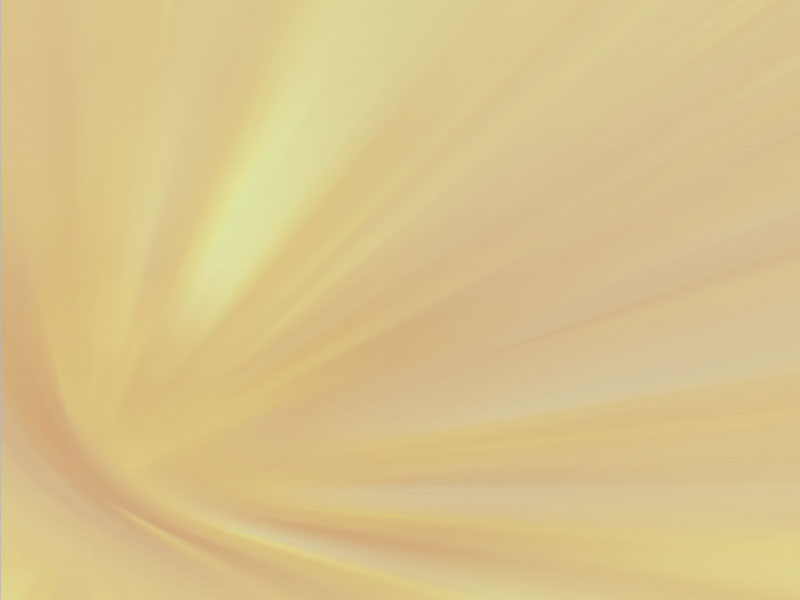 Как называется помещение в ресторане для ожидания, сбора и отдыха участников торжества?
Ответ:
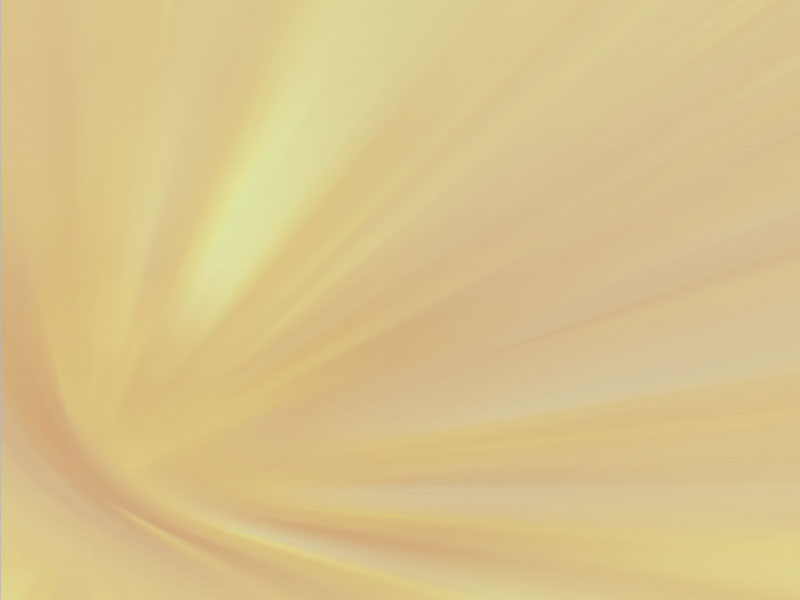 Аванзал
Назад
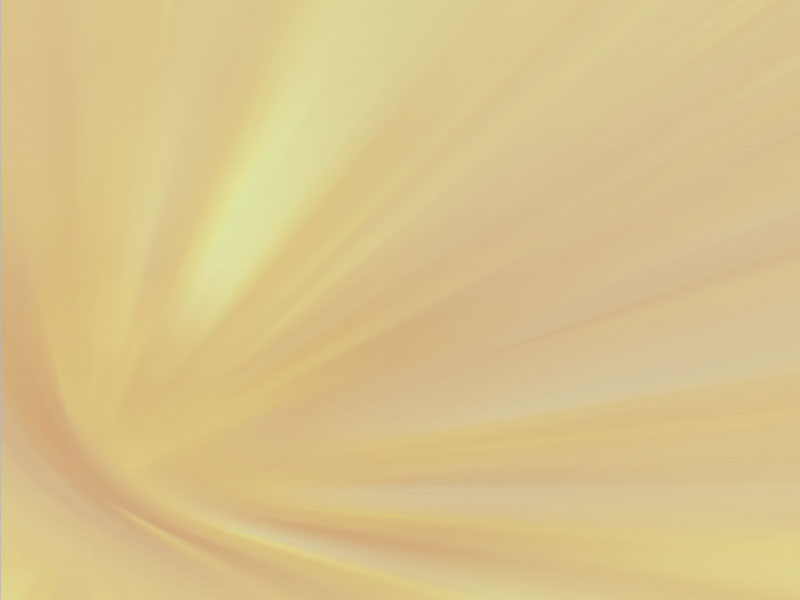 Совокупность исторически сложившихся правил поведения человека в обществе.
Ответ:
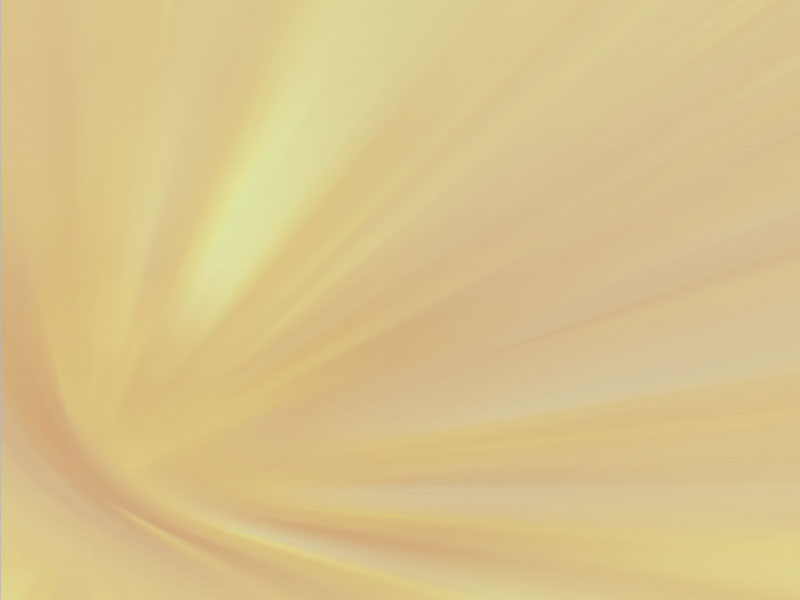 Этикет
Назад
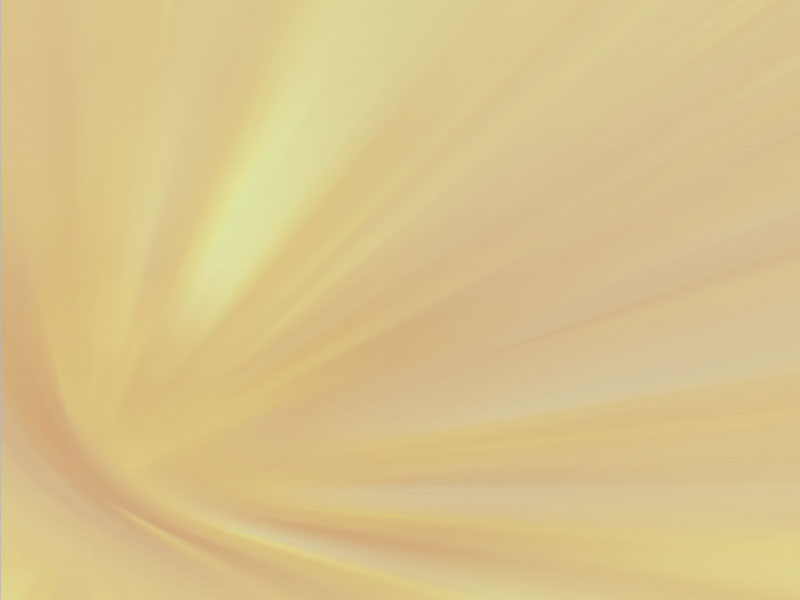 Cлужащий, ответственный за подачу напитков в ресторане и дающий гостям рекомендации по выбору вин и напитков.
Ответ:
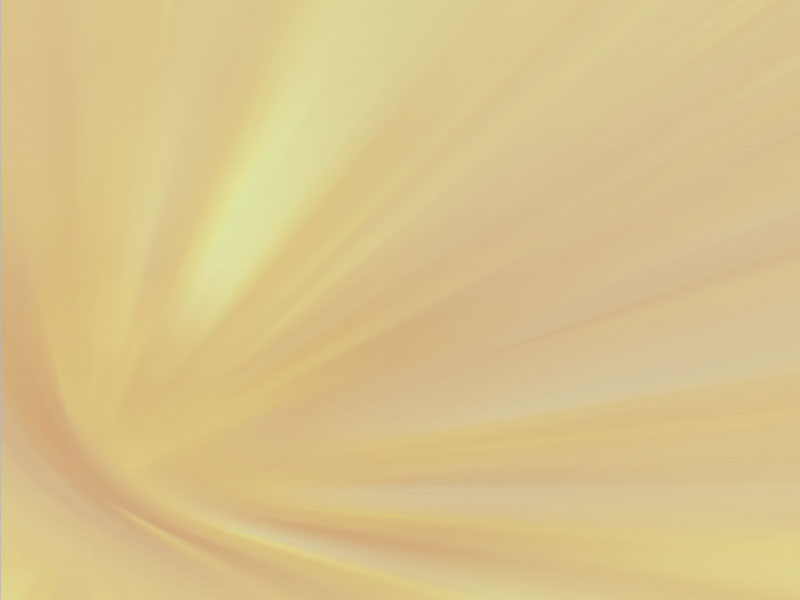 Сомелье
Назад
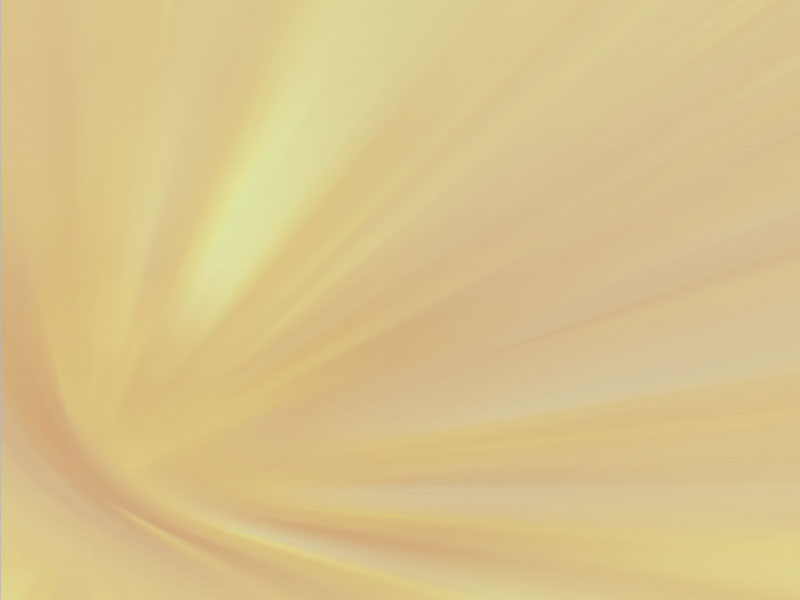 Обед для деловых людей в будни с 12 до 16 часов по отдельному меню, включающему 4-5 холодных закусок, 2-3 первых блюда, 3-4 вторых блюда, 2-3 десерта и горячие напитки (чай, кофе).
Ответ:
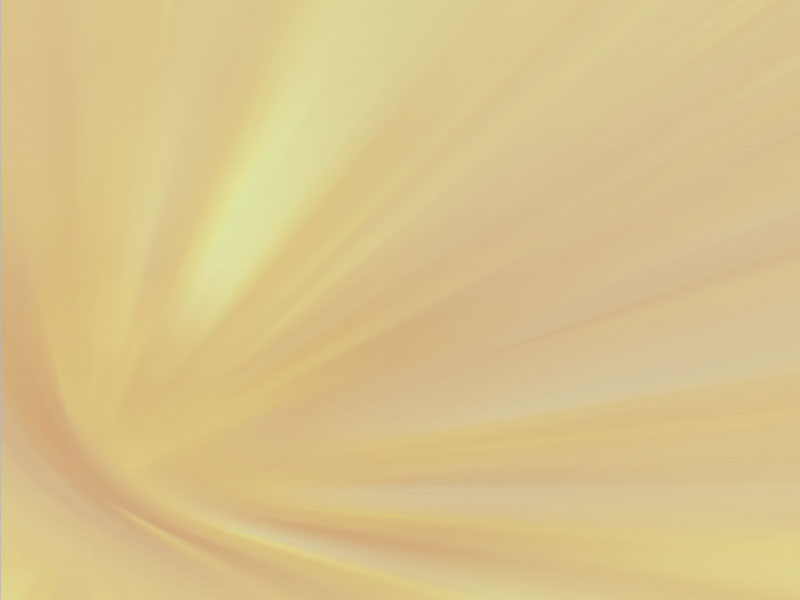 Бизнес-ланч
Назад
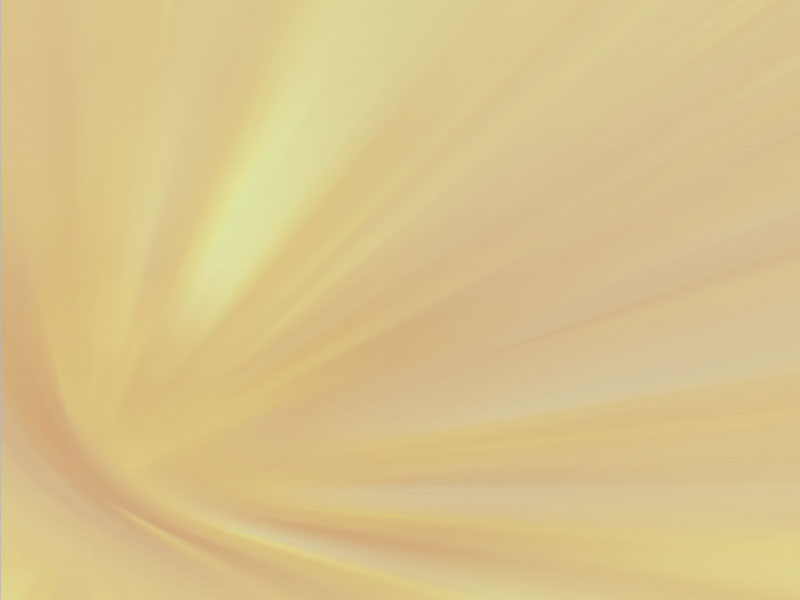 Завершающий этап подготовки торгового зала ресторана к приему посетителей, дополняющий интерьер зала ресторана и ускоряющий процесс обслуживания посетителей.
Ответ:
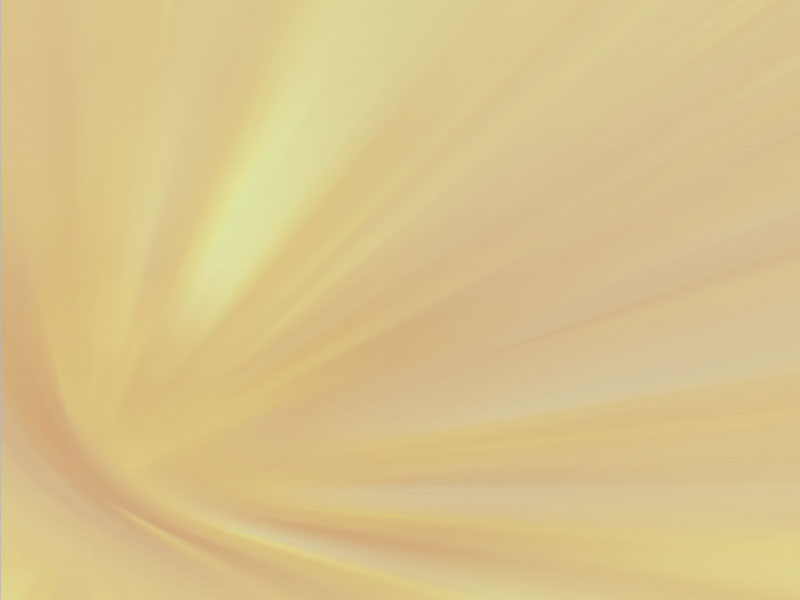 Сервировка стола
Назад
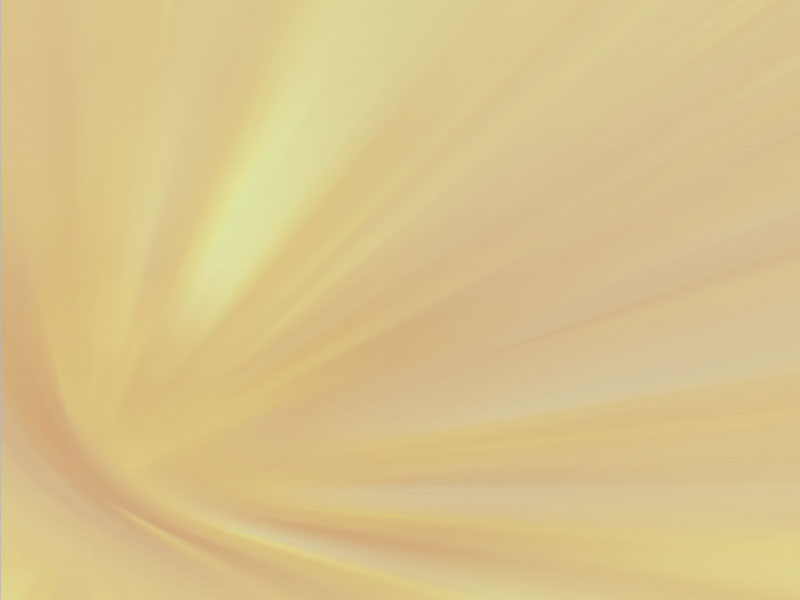 Торжественный званый обед или ужин, устраиваемый в честь кого-либо, чего-либо.
Ответ:
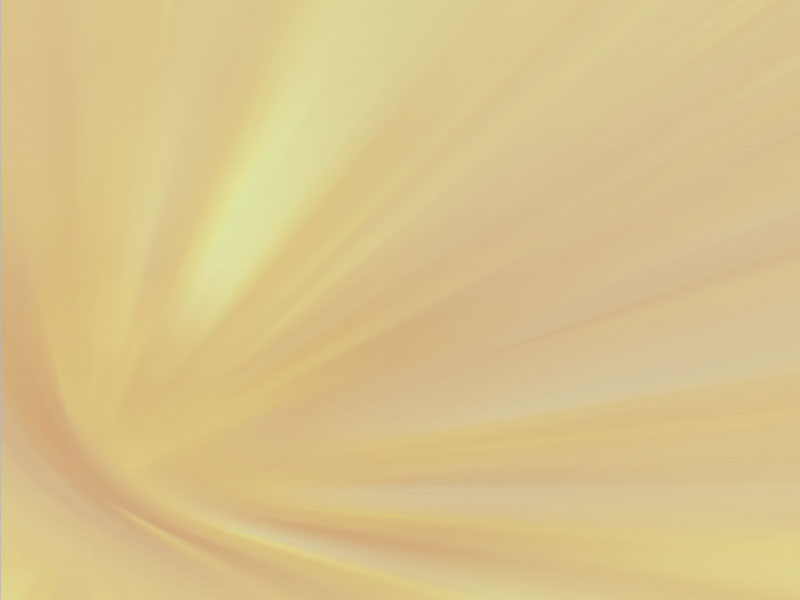 Банкет
Назад
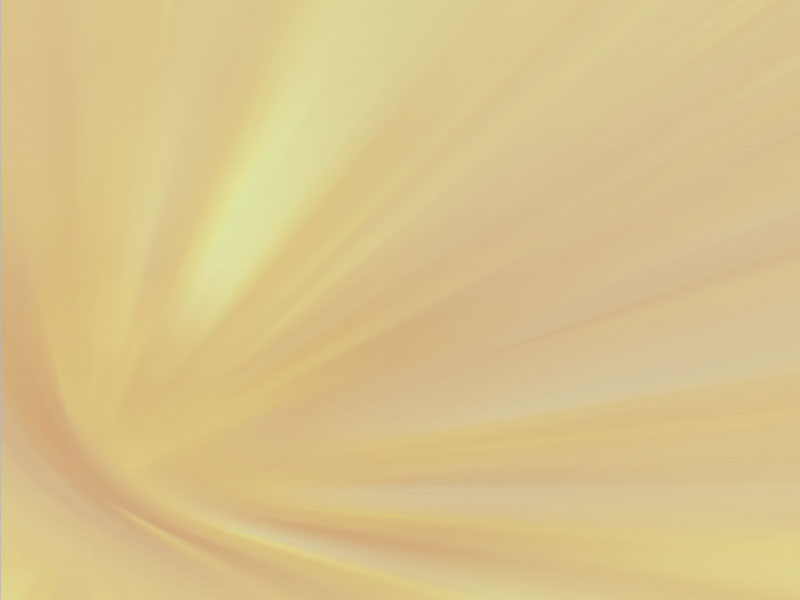 Специальный закрывающийся стакан для взбивания коктейлей.
Ответ:
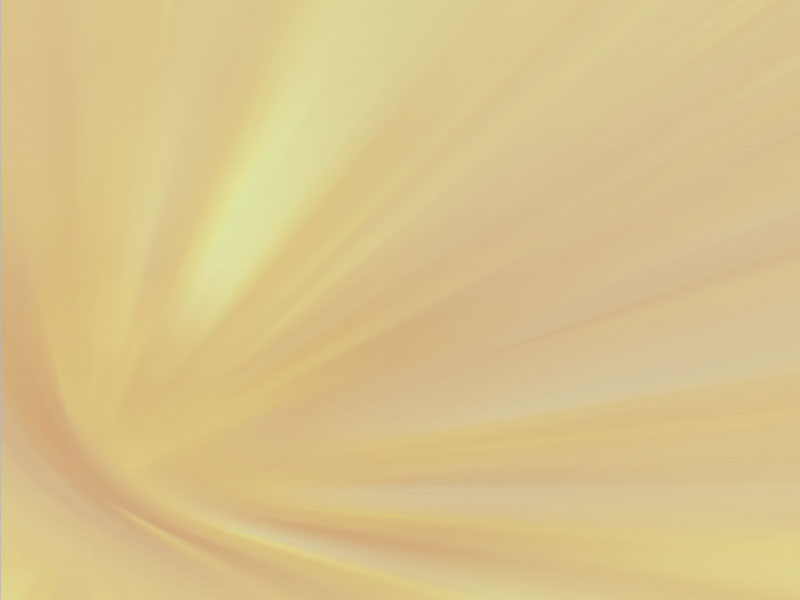 Шейкер
Назад
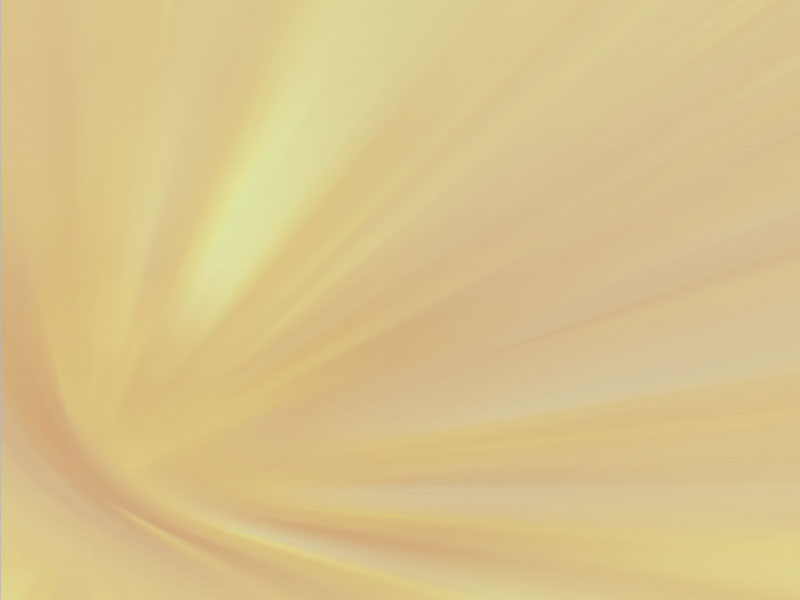 Напитки, возбуждающие аппетит.
Ответ:
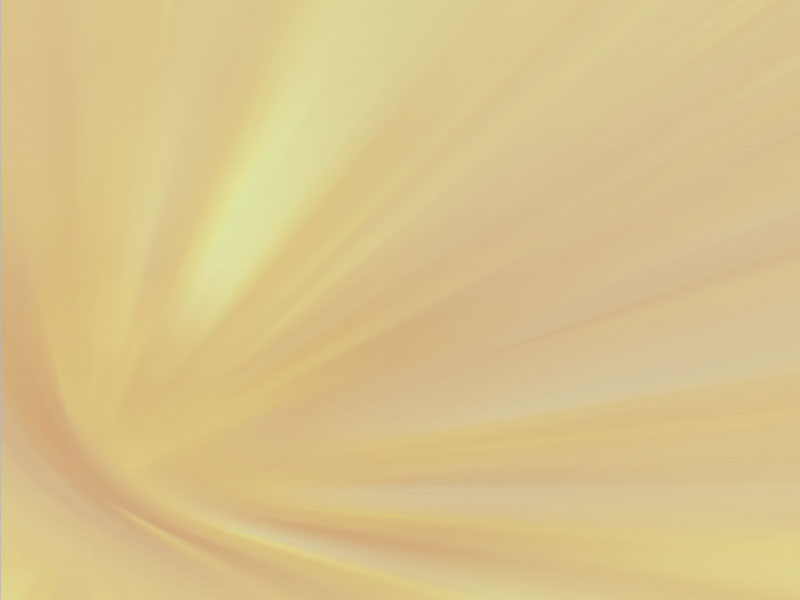 Аперитивы
Назад
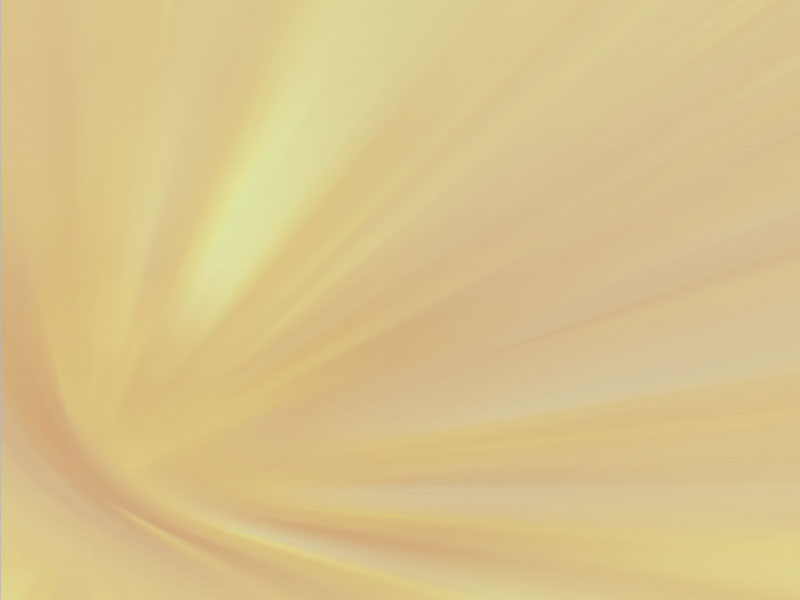 Ассортиментный минимум, перечень закусок, блюд, напитков, мучных кондитерских изделий с указанием цены и выхода.
Ответ:
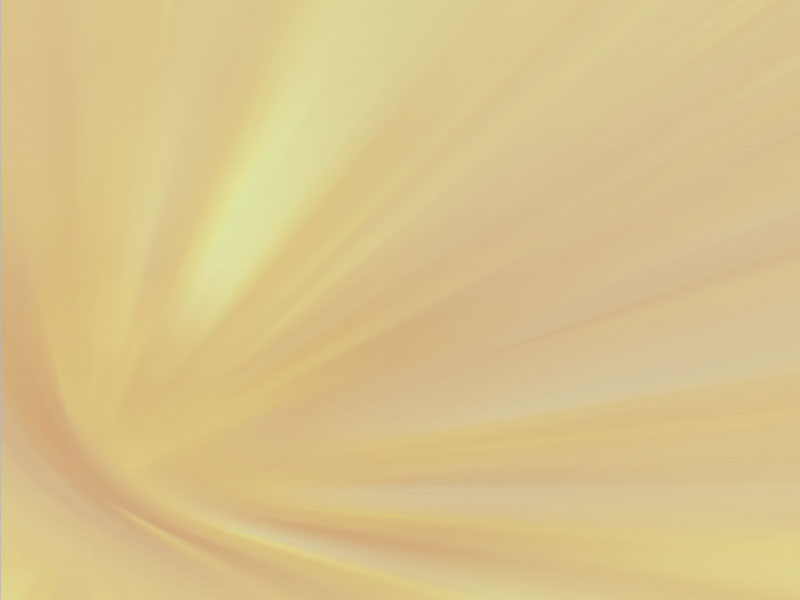 Меню
Назад
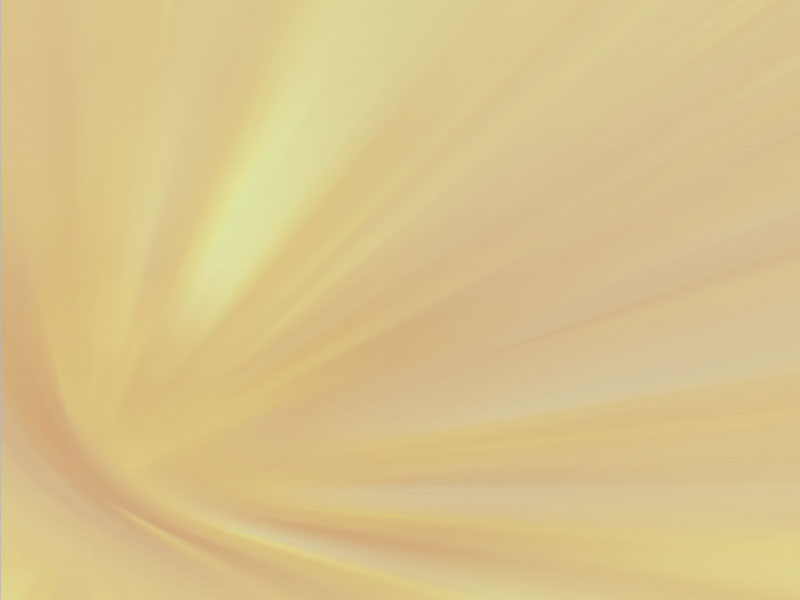 Накрытый стол, с которого блюда и напитки берутся по выбору, без заказа.
Заранее оплачено.
Ответ:
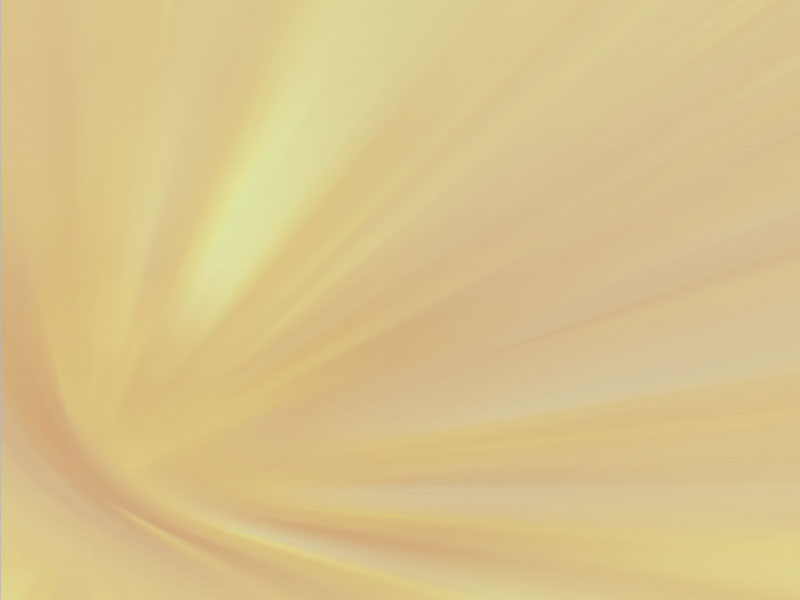 Шведский стол
Назад